PALETTISEUR « MULTITECH »
Ce système est destiné au stockage vertical et à la distribution de palettes. (empilage – dépilage)
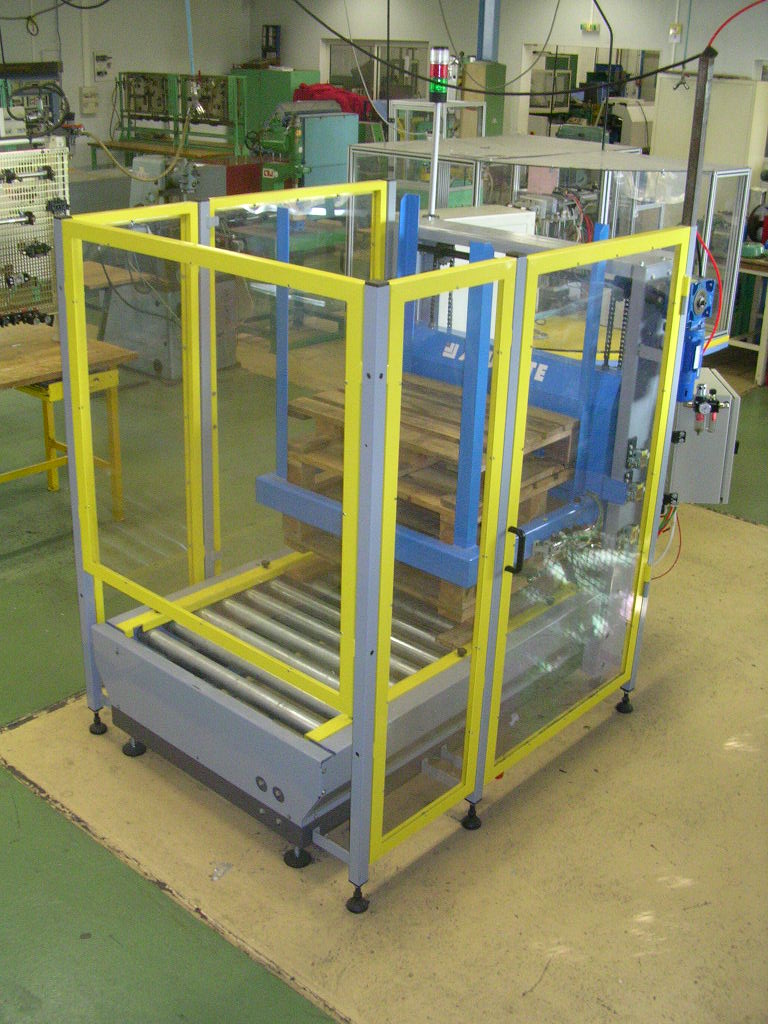 Problématique
A la suite d’un reconditionnement de l’empileur / dépileur, le service production a fait le choix d’acquérir la motorisation électrique du système d’élévation proposée par le fabriquant.

Suite à la réception du matériel par le service maintenance, vous êtes chargé de la pose de cet ensemble sur le palettiseur présent à l’atelier.
Palettiseur avant l’adaptation de la motorisation électrique
Synoptique de l’adaptation du sous ensemble
Objectif final de l’activité
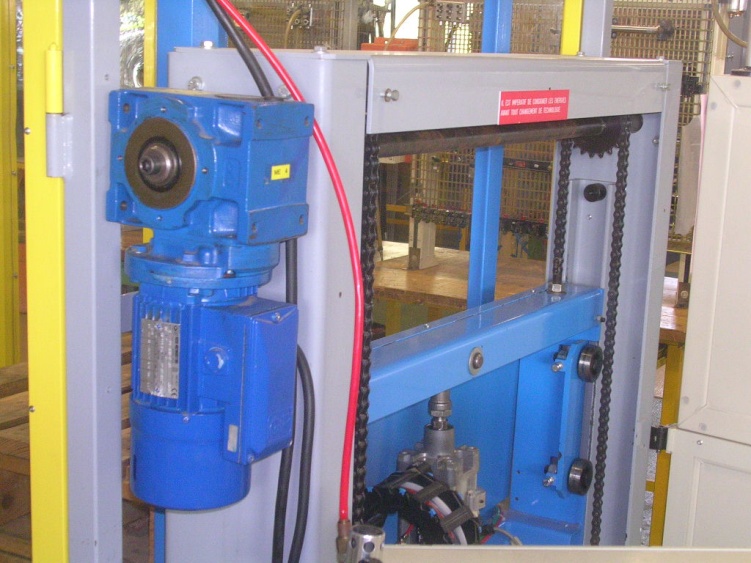 Situation de départ
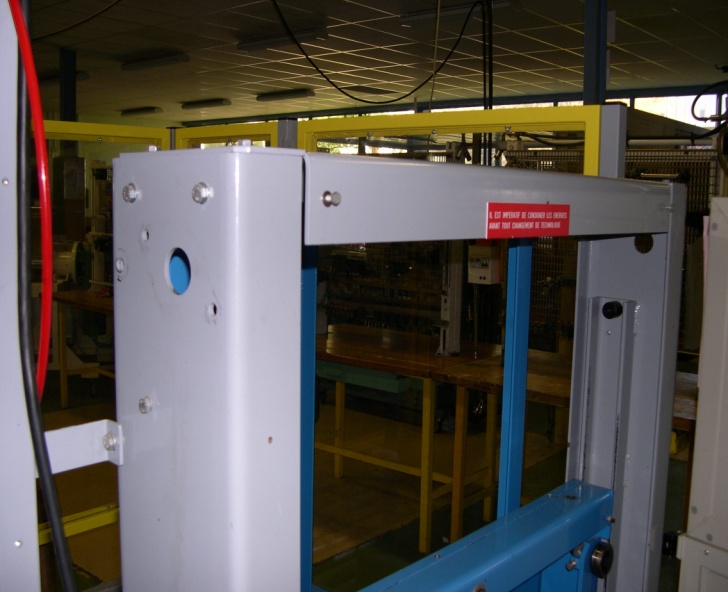 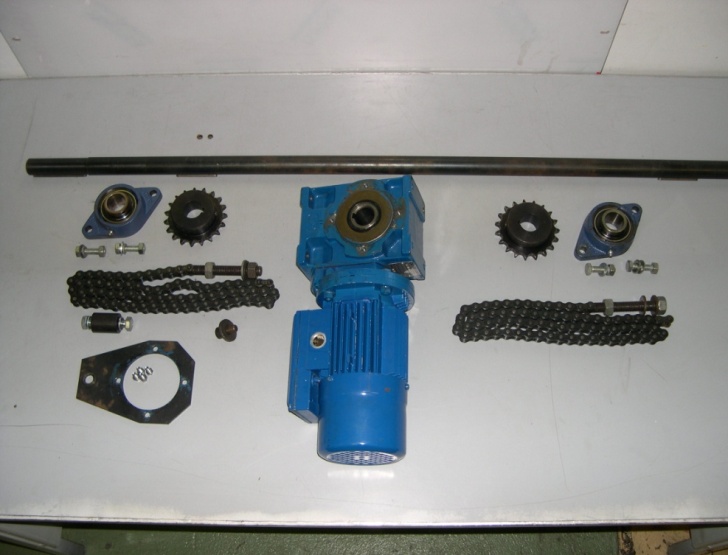 Zone d’étude
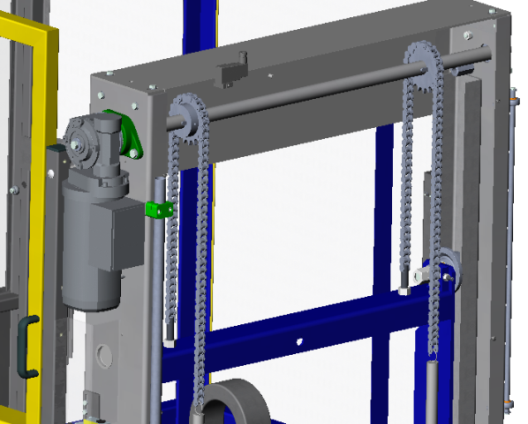 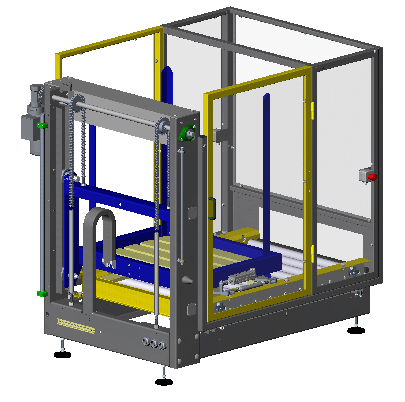 Moto réducteur
à mettre en place
La frise ci-dessous représente l’ordonnancement des étapes de l’intervention
L’identification des composants de l’ensemble « élévation électrique »
Compétences évaluées  CP 2.1
 A1 Pour un système, sous ensemble ou produit : identifier les solutions constructives associées aux fonctions techniques..
Travail demandé :
 Identifier les sous-ensembles du système et rechercher l’identification du moto réducteur dans la documentation constructeur (informatisée).
L’ étude cinématique de l’empileur
Compétences évaluées  CP 2.2
 A5 Repérer les pièces constituant des sous ensembles cinématiquement équivalents..
 A6 Définir les liaisons entre sous ensembles dans une configuration et pour une fonction donnée..
 ECC1  Identifier le mouvement d'un solide en rotation, translation dans un repère imposé.

Cette partie à pour objectif :
Travail demandé :
 Identifier les ensembles cinématiquement équivalents puis reconnaître les liaisons sur le schéma cinématique spatial.
 Déterminer les mouvements entre ces ensembles.

Compétences évaluées CP 2.2.
 L1 Identifier les formes géométriques d’une pièce. 
L7 Décoder les cotes et les spécifications géométriques.
L13 Décrire une solution constructive à partir d'une mise en plan.
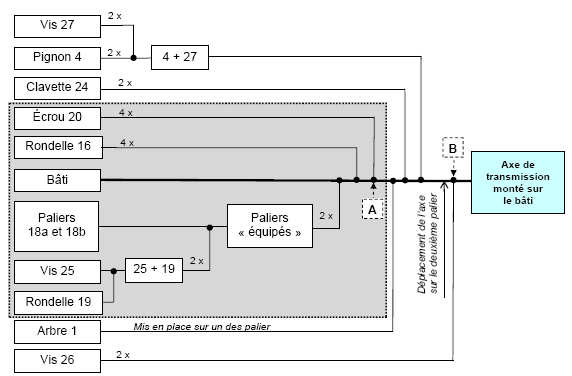 Travail demandé : 
 Identifier les pièces participant au montage des paliers ; identifier la liaison cinématique et choisir l’outillage nécessaire.

Compétences évaluées CP 2.2
 L1 Identifier les formes géométriques d’une pièce. 
L7 Décoder les cotes et les spécifications géométriques.
L13 Décrire une solution constructive à partir d'une mise en plan.
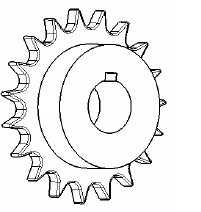 Travail demandé : 
 Ordonner les opérations de montage.
Vérifier le type de montage (ajustement) entre le pignon et l’arbre de transmission pour déterminer l’outillage nécessaire lors de l’intervention.
 Identifier la forme des éléments constituant la liaison et leur fonction respective.
+21
H7
0
-7
g6
-20

Compétences évaluées CP 2.2
 A6 Définir les liaisons entre sous ensembles dans une configuration et pour une fonction donnée..
 L11 Inventorier les pièces constitutives d'un sous-ensemble ou d'un ouvrage.
Travail demandé : 
 Identifier et repérer sur un éclaté les composants nécessaires à la mise en place du moto réducteur sur le système.
 Choisir l’outillage nécessaire pour réaliser cette partie de l’intervention.
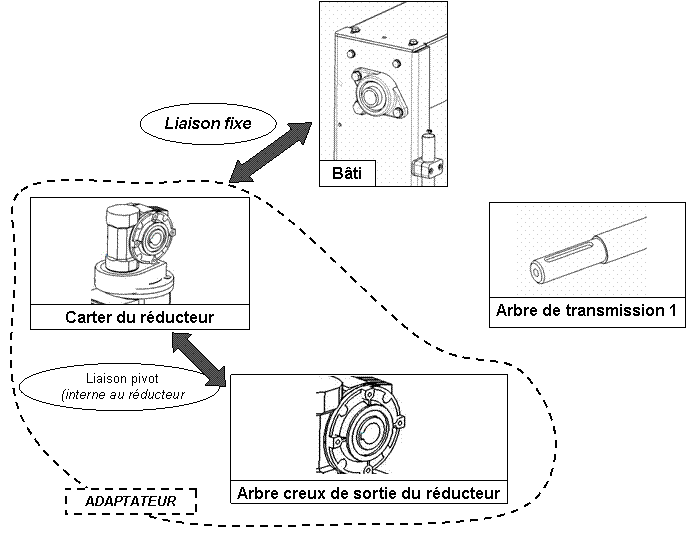 
Compétences évaluées CP 2.2
  A6 Définir les liaisons entre sous ensembles dans une configuration et pour une fonction donnée..
 L11 Inventorier les pièces constitutives d'un sous-ensemble ou d'un ouvrage.
  A6 Repérer les surfaces influentes pour la réalisation d'une fonction technique donnée.
 E8 Rédiger une gamme de montage et réglage
 E1  Produire un croquis, une mise en plan d'une pièce.
 E6 Porter sur le croquis ou la mise en plan d'une pièce une indication dimensionnelle résultant d'une spécification fonctionnelle.
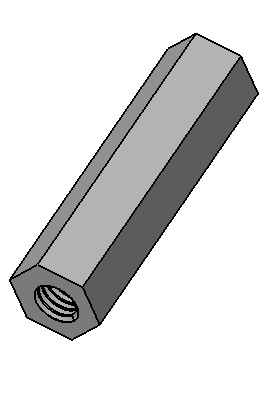 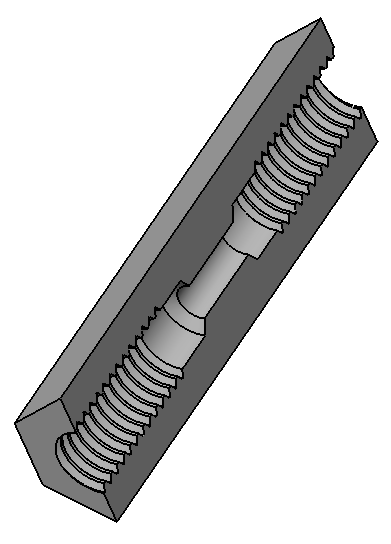 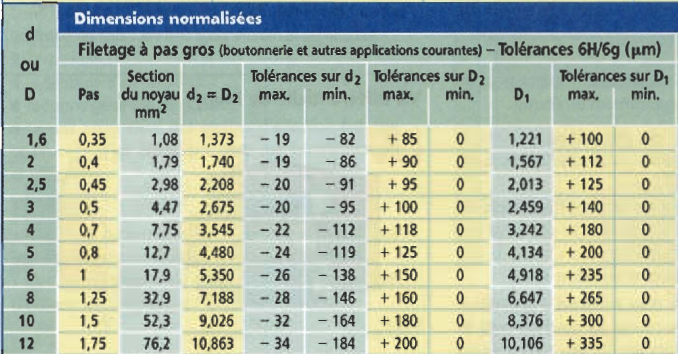 Travail demandé : 
 Préparer la réalisation de l’entretoise nécessaire à l’immobilisation du moto réducteur sur le bâti en recherchant, dans la documentation proposée, les dimensions de la pièce à réaliser. 
 Identifier les composants participant au montage du moto réducteur et proposera une procédure de montage correct.
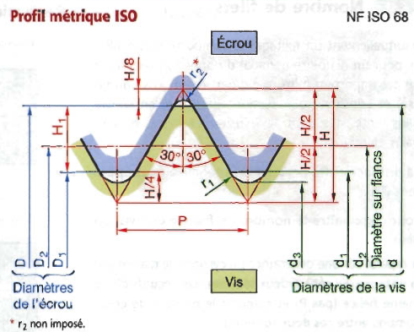 
Compétences évaluées CP 2.2
 L20 Identifier les solutions constructives associées aux fonctions techniques
Travail demandé :
 Identifier les composants sur lesquels il est nécessaire d’intervenir lors des réglages précédant la mise en service.